Foss Investigation 5.3
Waterworks/Water wheels
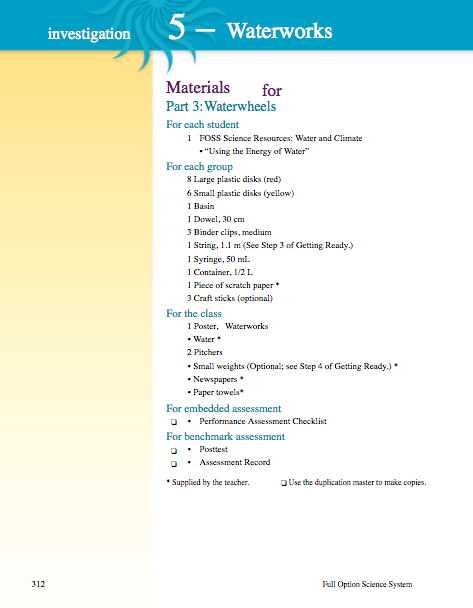 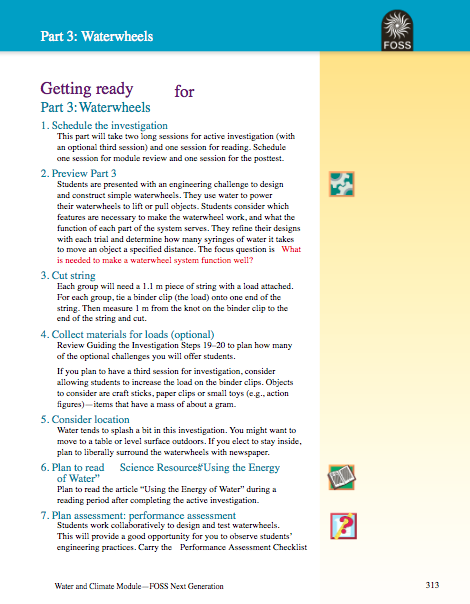 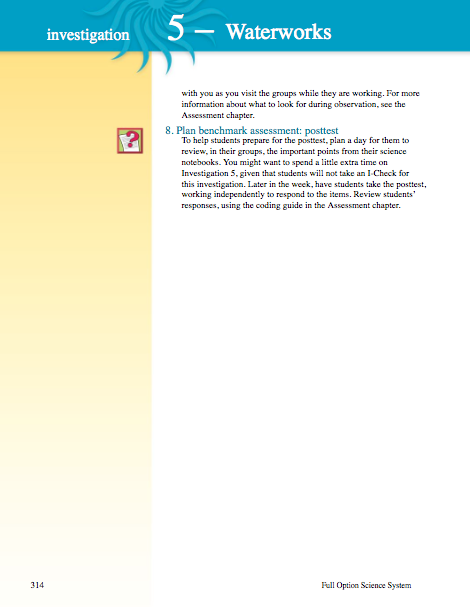 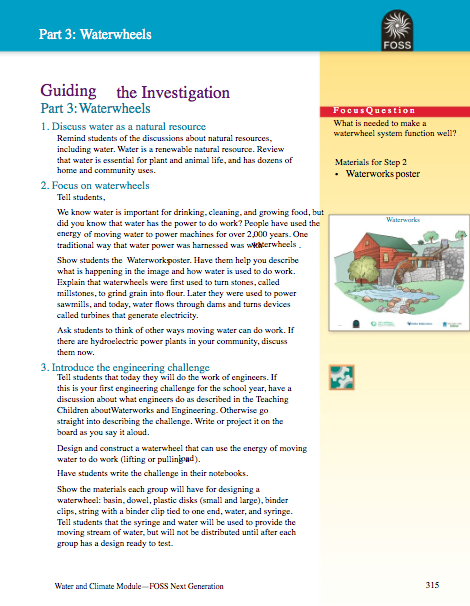 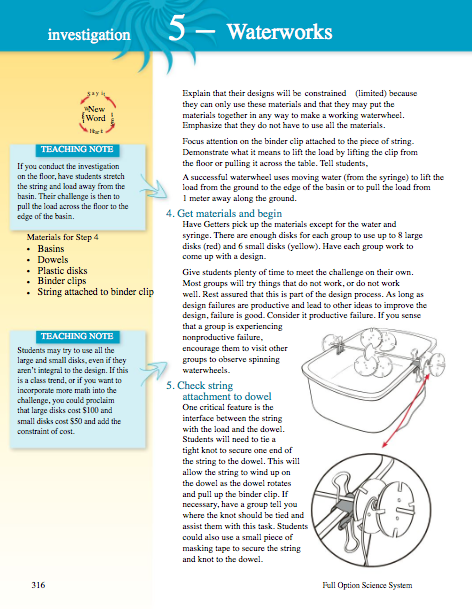 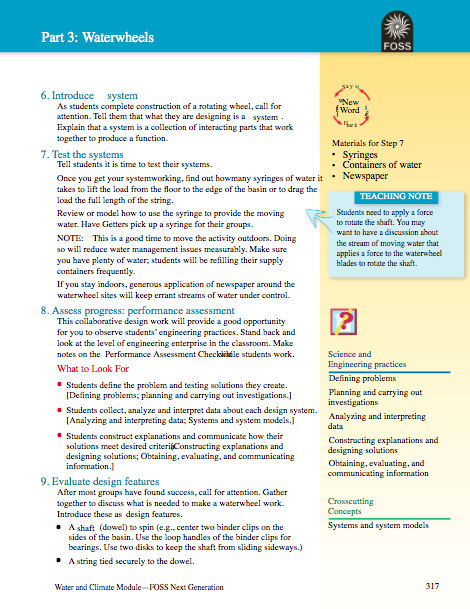 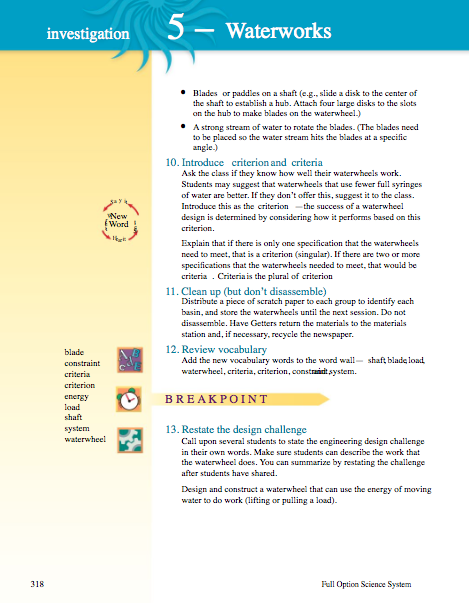 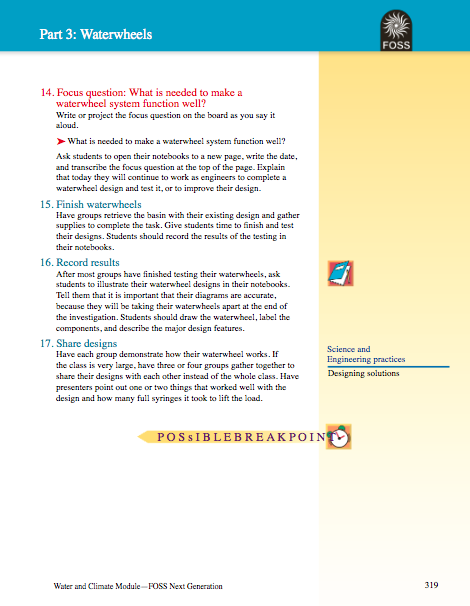 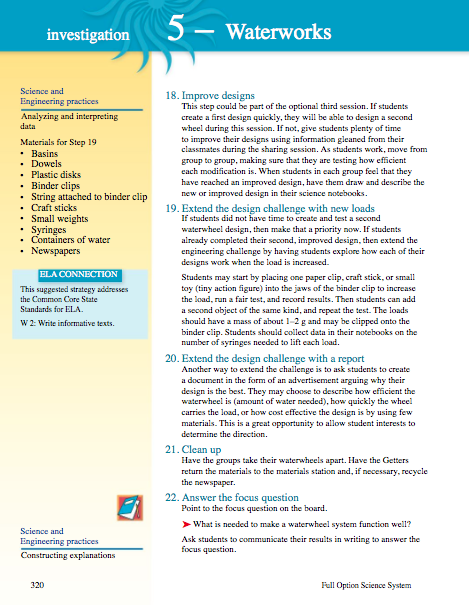 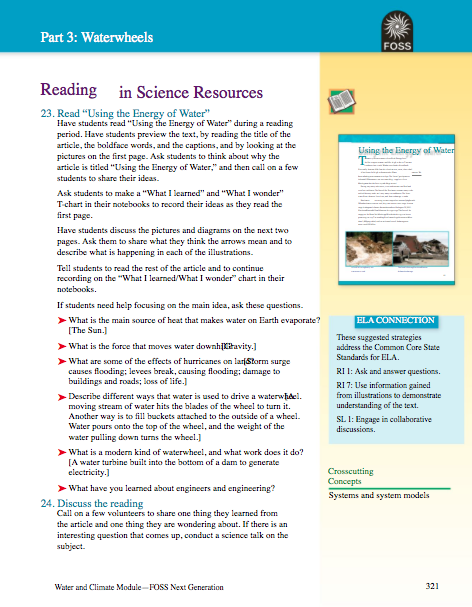 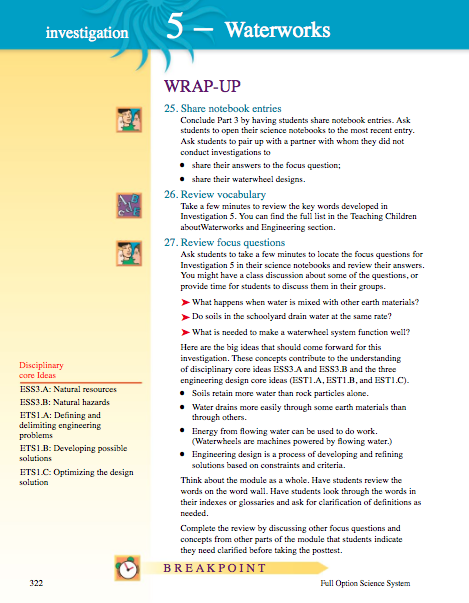 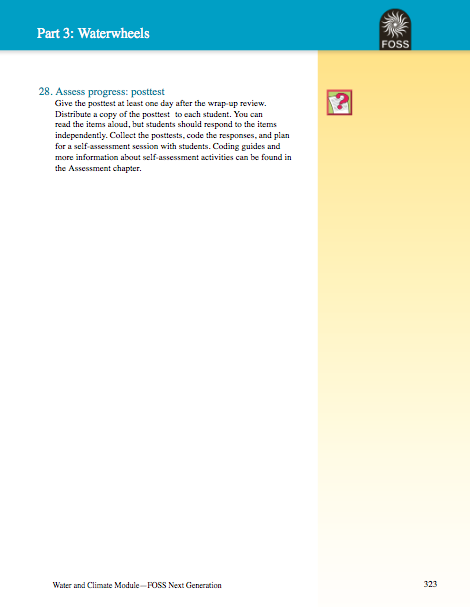 The End